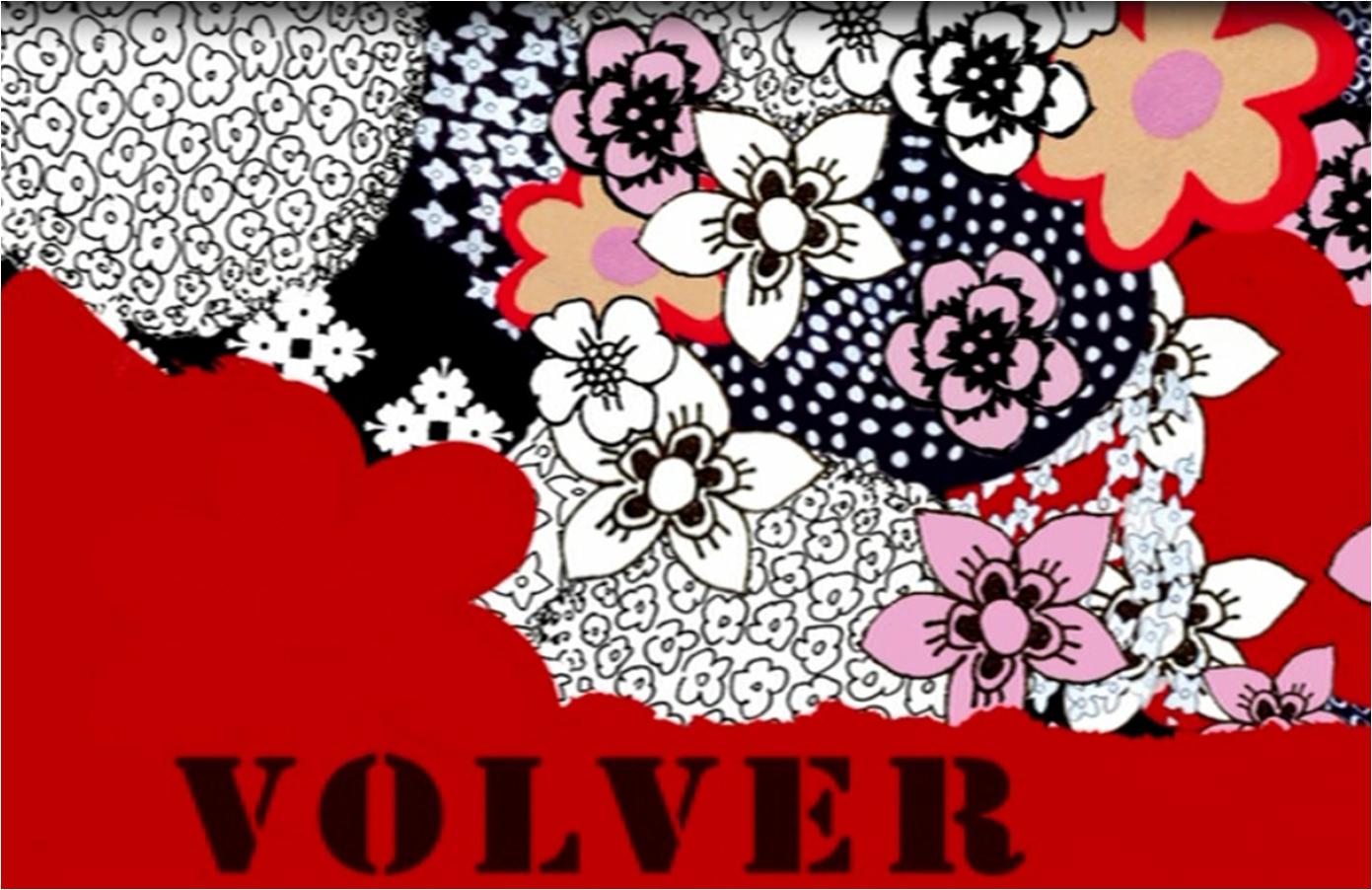 Mira los temas de la lista. Por una señal para indicar si aparecer (P) o no (). Si aparece, escribe un ejemplo.
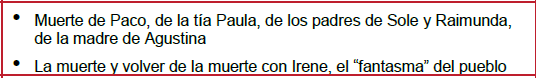 [Speaker Notes: https://www.slideshare.net/MFL_HA/temas-en-volver

La mancha es árida: 
El viento: empieza problemas como el fuego la muere de los padres de Raimunda y Sole
 la lluvia la falacia patética: un element de la naturaleza predice algo que va a pasar]
Mira los temas de la lista. Por una señal para indicar si aparecer (P) o no (). Si aparece, escribe un ejemplo.
El viento: empieza problemas como el fuego la muerte de los padres de Raimunda y Sole. Es el culpable de la locura. 

La lluvia la falacia patética: un elemento de la naturaleza predice algo que va a pasar.
[Speaker Notes: https://www.slideshare.net/MFL_HA/temas-en-volver

La mancha es árida: 
El viento: empieza problemas como el fuego la muere de los padres de Raimunda y Sole
 la lluvia la falacia patética: un element de la naturaleza predice algo que va a pasar]
Mira los temas de la lista. Por una señal para indicar si aparecer (P) o no (). Si aparece, escribe un ejemplo.
Amigas y vecinas que siempre se ayudan, espcialmente en los momentos difíciles.
[Speaker Notes: https://www.slideshare.net/MFL_HA/temas-en-volver

La mancha es árida: 
El viento: empieza problemas como el fuego la muere de los padres de Raimunda y Sole
 la lluvia la falacia patética: un element de la naturaleza predice algo que va a pasar]
Mira los temas de la lista. Por una señal para indicar si aparecer (P) o no (). Si aparece, escribe un ejemplo.
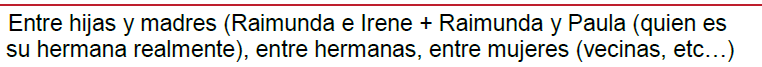 Raimunda ama tanto a Paula que iría a la carcel por ella.
[Speaker Notes: https://www.slideshare.net/MFL_HA/temas-en-volver

La mancha es árida: 
El viento: empieza problemas como el fuego la muere de los padres de Raimunda y Sole
 la lluvia la falacia patética: un element de la naturaleza predice algo que va a pasar]
Mira los temas de la lista. Por una señal para indicar si aparecer (P) o no (). Si aparece, escribe un ejemplo.
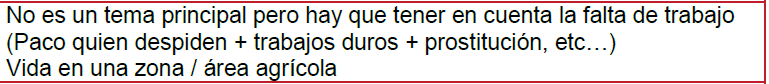 [Speaker Notes: https://www.slideshare.net/MFL_HA/temas-en-volver

La mancha es árida: 
El viento: empieza problemas como el fuego la muere de los padres de Raimunda y Sole
 la lluvia la falacia patética: un element de la naturaleza predice algo que va a pasar]
Mira los temas de la lista. Por una señal para indicar si aparecer (P) o no (). Si aparece, escribe un ejemplo.
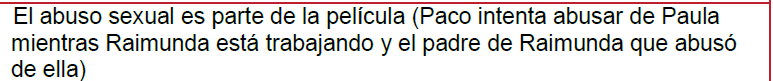 [Speaker Notes: https://www.slideshare.net/MFL_HA/temas-en-volver

La mancha es árida: 
El viento: empieza problemas como el fuego la muere de los padres de Raimunda y Sole
 la lluvia la falacia patética: un element de la naturaleza predice algo que va a pasar]
Mira los temas de la lista. Por una señal para indicar si aparecer (P) o no (). Si aparece, escribe un ejemplo.
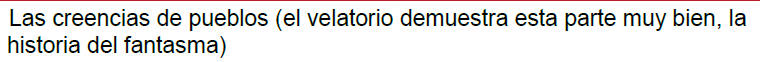 [Speaker Notes: https://www.slideshare.net/MFL_HA/temas-en-volver

La mancha es árida: 
El viento: empieza problemas como el fuego la muere de los padres de Raimunda y Sole
 la lluvia la falacia patética: un element de la naturaleza predice algo que va a pasar]
Mira los temas de la lista. Por una señal para indicar si aparecer (P) o no (). Si aparece, escribe un ejemplo.
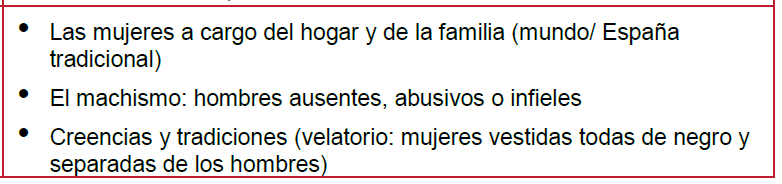 [Speaker Notes: https://www.slideshare.net/MFL_HA/temas-en-volver

La mancha es árida: 
El viento: empieza problemas como el fuego la muere de los padres de Raimunda y Sole
 la lluvia la falacia patética: un element de la naturaleza predice algo que va a pasar]
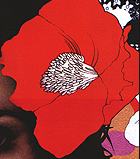 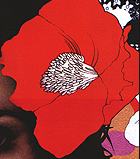 Temas principales
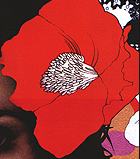 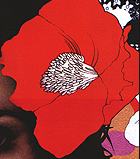 La cultura urbana y rural
El clima 
Tradiciones, la cultura de la muerte
El renacer: volver
La mujer y la maternidad
La familia
Las mentiras y secretos
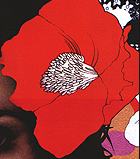 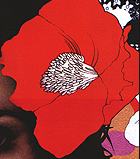 La cultura urbana y rural
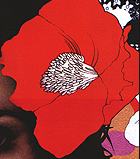 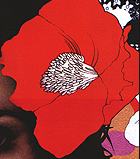 ¿Qué diferencias entre la vida rural y urbana nos muestra Almodovar en su película?
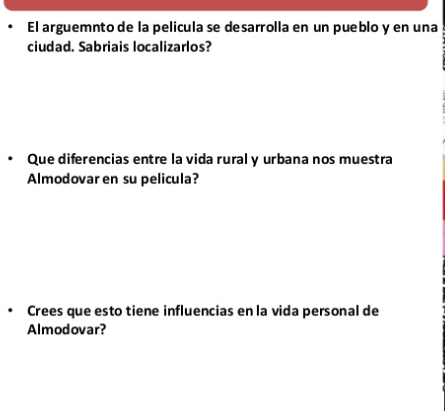 inmigrantes
Calles empedradas
modernidad
Gastromía
Arquitectura tradicional
Ritos
Una vida más calmada
Lenguaje coquial
precariedad
sobrevivir
sobrenatural
Una vida sin descanso
tradiciones
Calles empedradas
El viento solano
solidaridad
Reto: encuentra  mas adjetivos que ayuden a describer este tema
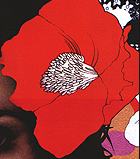 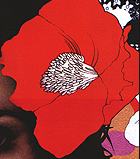 En tu mesa, describe ejemplos en la película de uno de los siguientes puntos
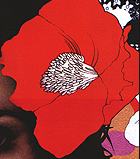 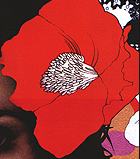 El pueblo
La ciudad
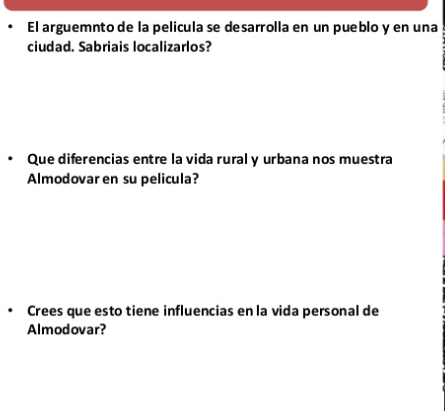 sobrenatural
Gastromía
Calles empedradas
inmigrantes
solidaridad
Arquitectura tradicional
sobrevivir
Ritos
Una vida sin descanso
Una vida más calmada
precariedad
Lenguaje coquial
Calles empedradas
tradiciones
El viento solano
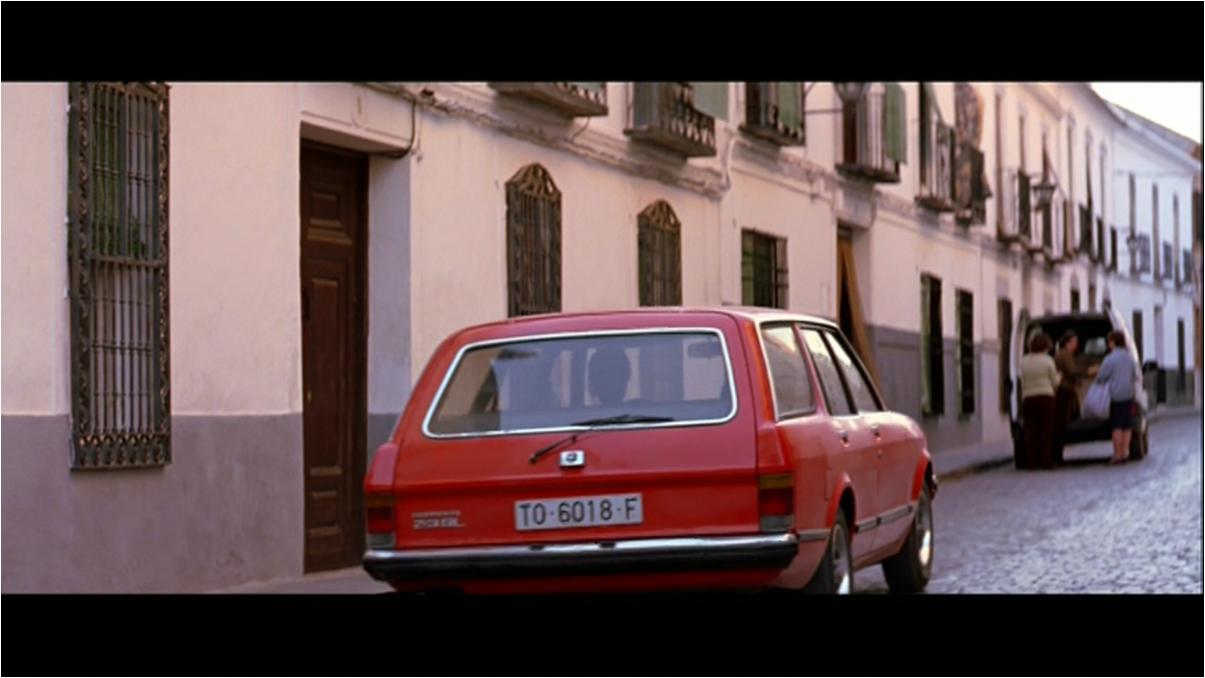 Los exteriores de la película están grabados en Almagro, Ciudad Real
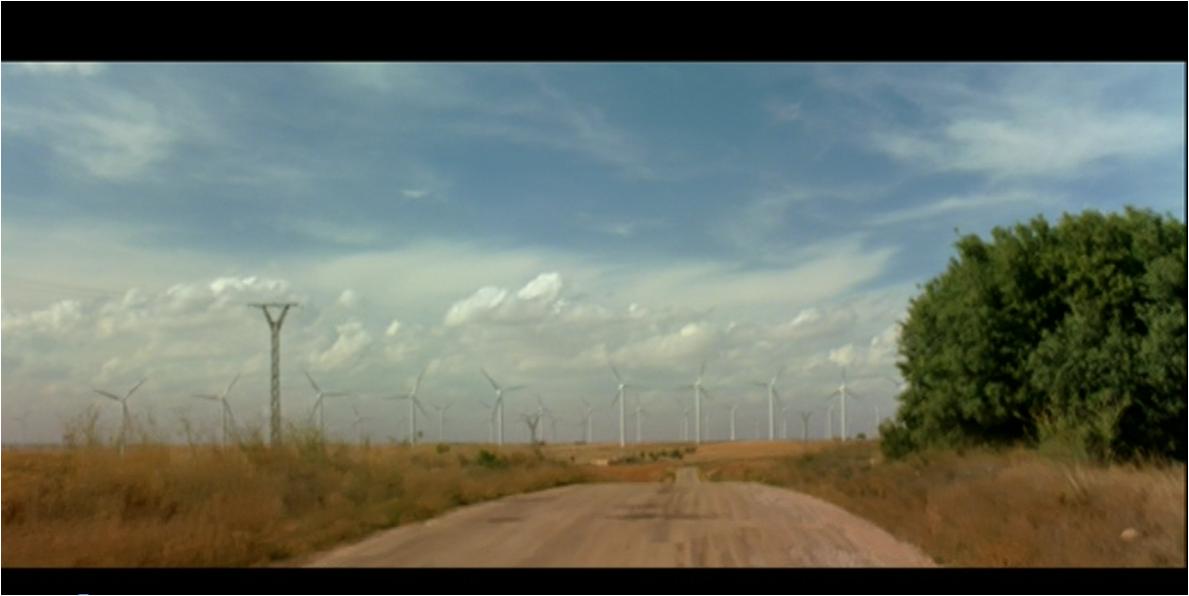 Una Mancha moderna: con parques eólicos en vez de los tradicionales molinos manchegos
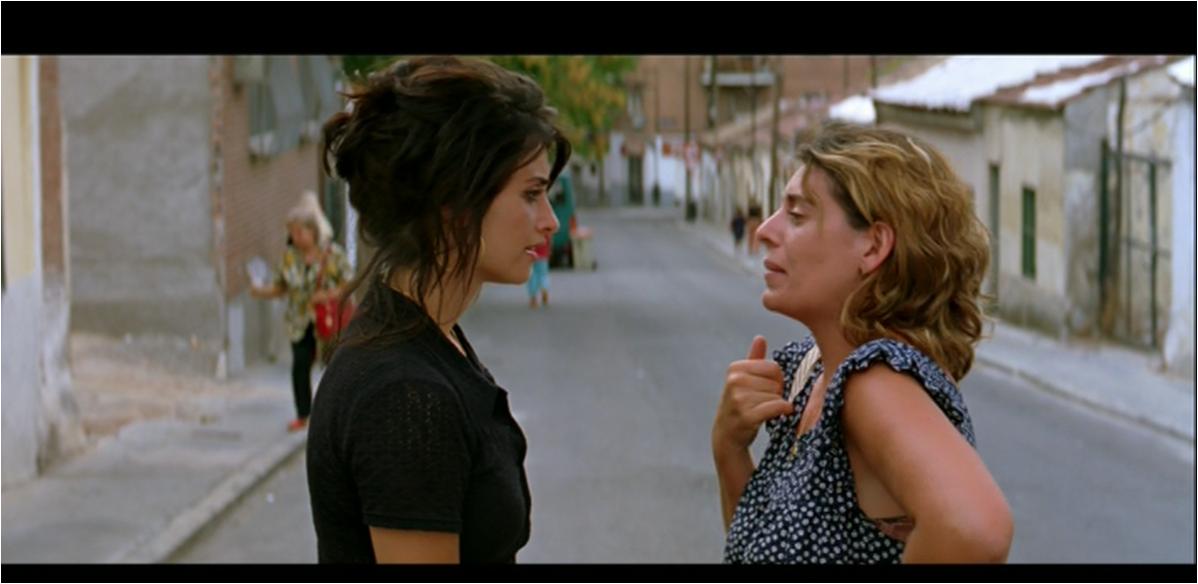 El pueblo en la gran urbe
	En el barrio de Raimunda, todo el mundo viene del “pueblo”.
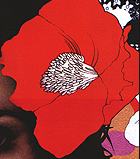 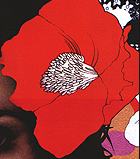 La cultura urbana y rural
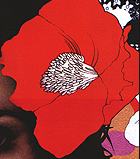 Castilla-La Mancha, la región natal del director

todos partes de la película emanan la cultura manchega

 La Mancha de Volver es La Mancha de la infancia del Almodóvar

Representa el origen y el comienzo de todo

Los personajes vuelven al pueblo, es una experiencia catártica para reencontrarse a ellos mismos- presenta un refugio de las presiones y responsabilidades de la ciudad

 un ritmo vital más lento - y otros contrastes sutiles con Madrid (Madrid se representa como una realidad adulta más desafiante)

 La solidaridad y fuerza de todos mujeres es evidente en ambos lugares, son simbólicos de la diversidad vibrante que existe en Madrid